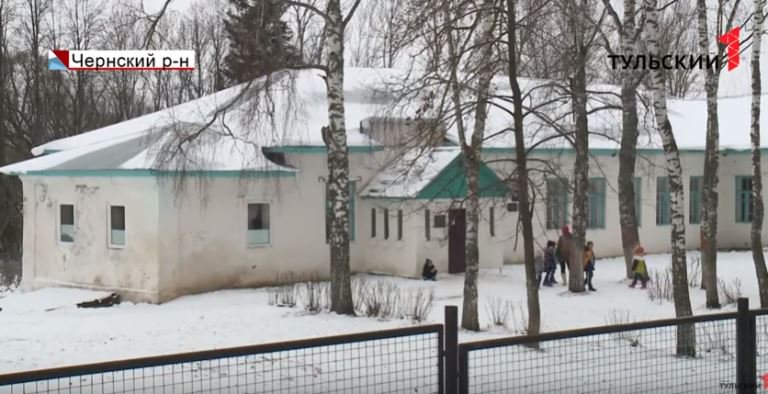 my project for the English language
My school : St. Petersburg
My school
St. Petersburg
our school is small and few students study here
                                                     0:
in our school lessons last 40 minutes, maximum number of lessons in day is 7
                                                   1:
this school is big and there are many students
1
in St. Petersburg school 50 minutes lessons, in day can be 8
0
St. Petersburg school
this is what St. Petersburg school looks like
My school
this is what our school looks like
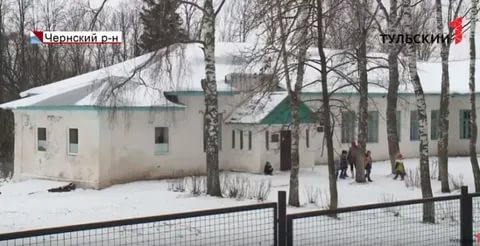 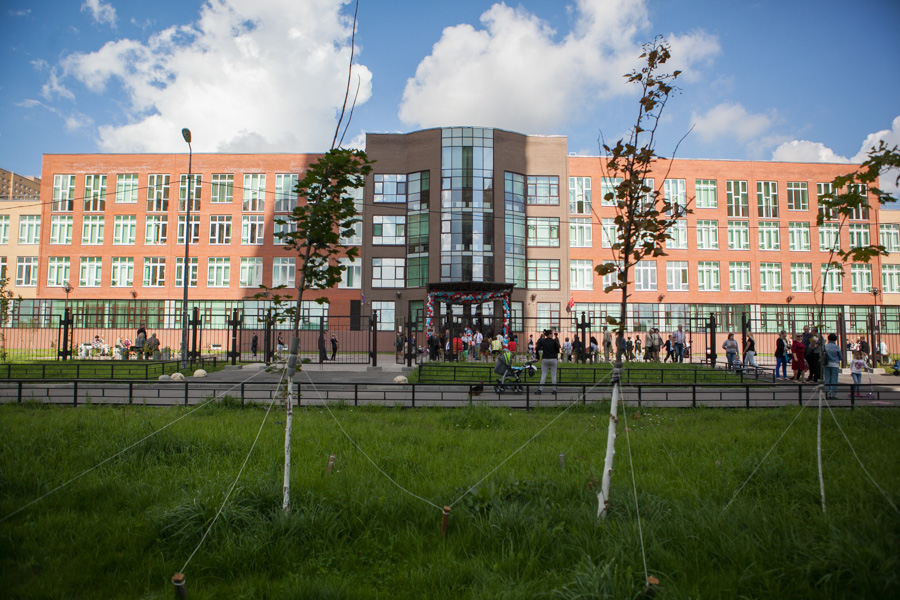 this is what our school looks like
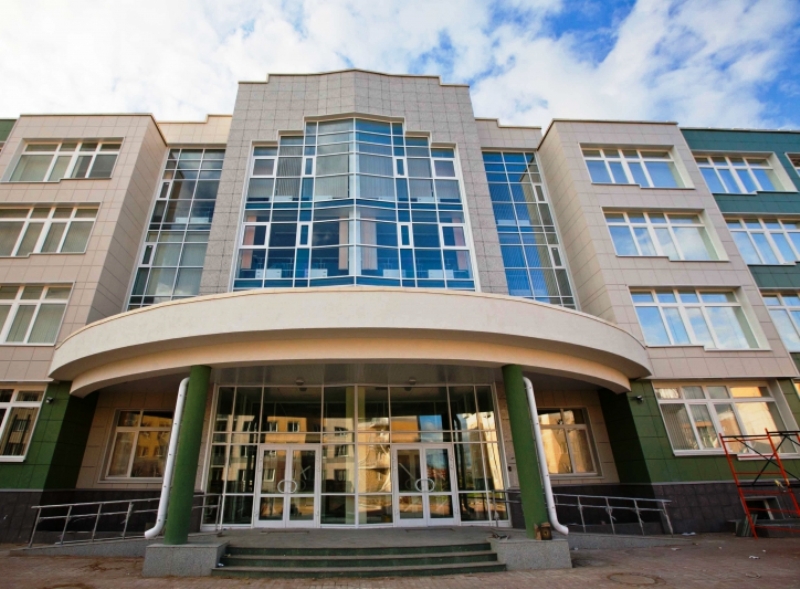 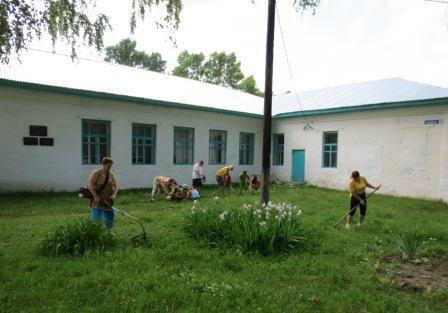 I'd like our school to look like this
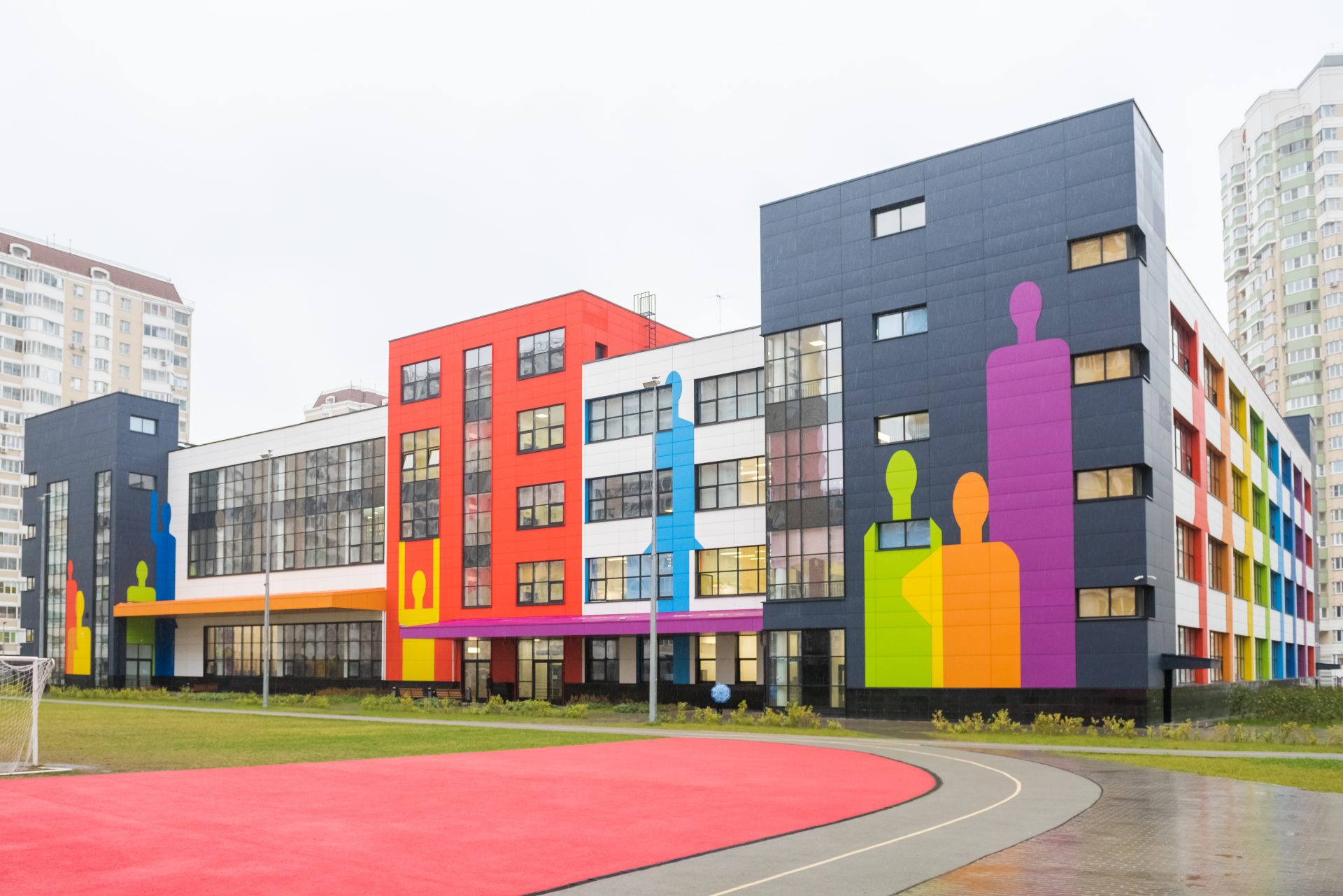 here we can see that our school is different from the one that I want
well, let's sum up the battle of schools Turgenev school:  St. Petersburg school
1:
2
the winner is the St. Petersburg school